Dual coding symbols:
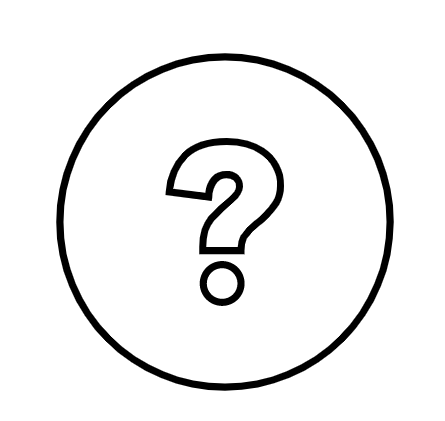 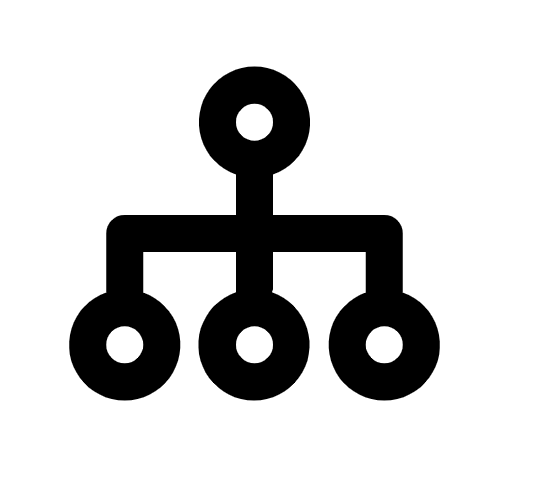 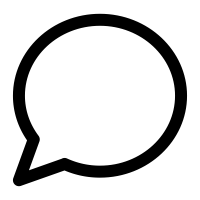 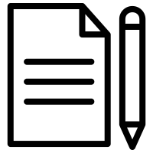 Organise
Big Question
Explain
Practise
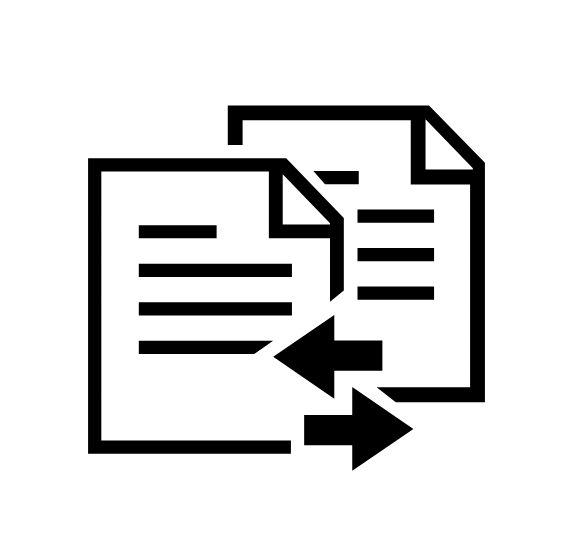 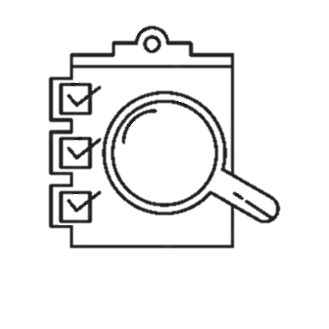 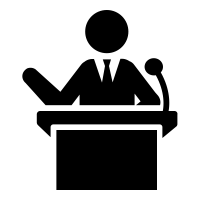 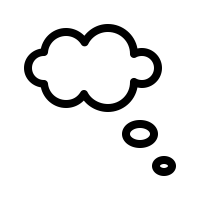 Reflect
Compare
Present
Evaluate
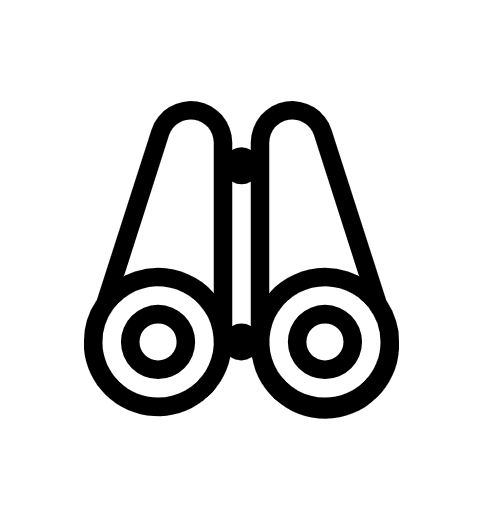 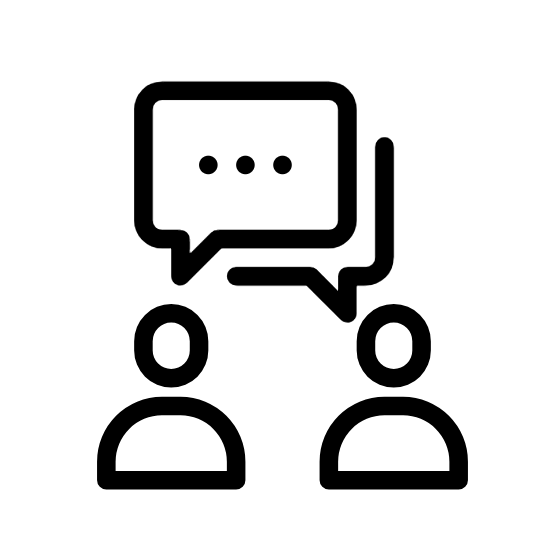 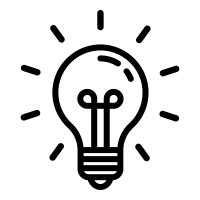 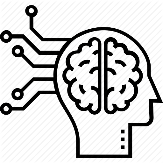 Discuss
Connect
Activate
Predict
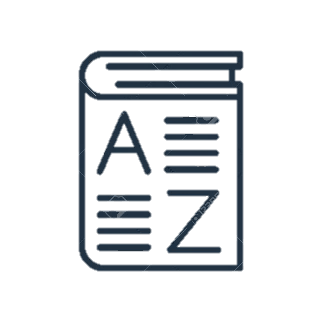 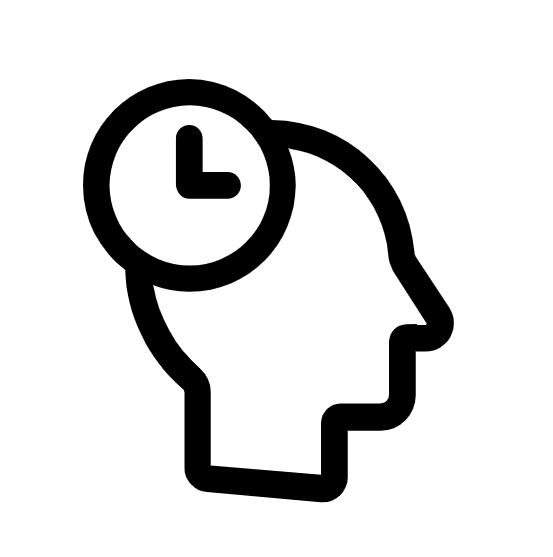 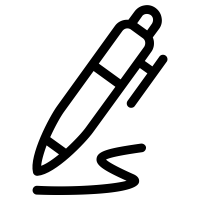 Vocabulary
Summarise
Recall
Editable reading ruler
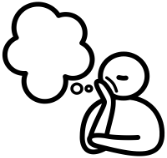 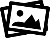 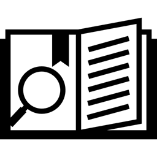 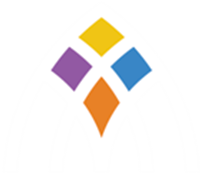 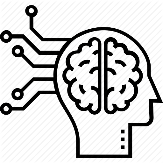 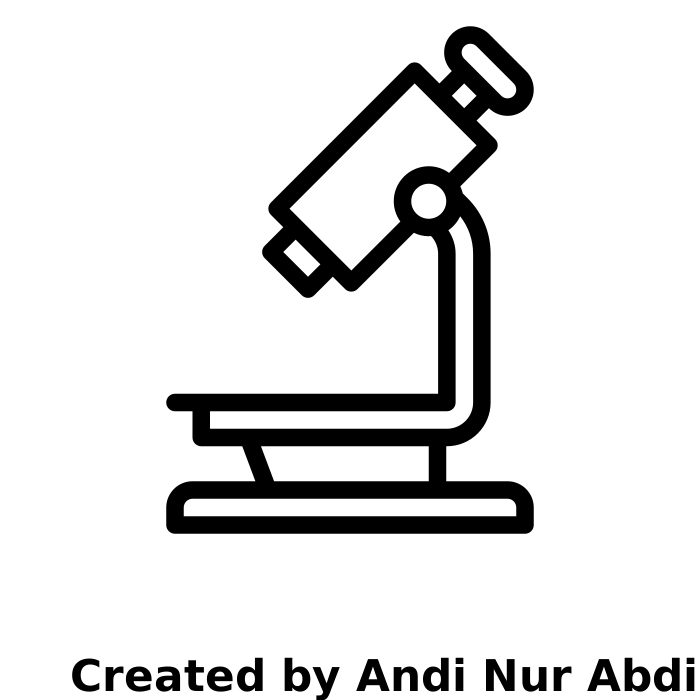 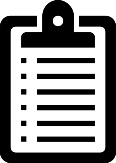 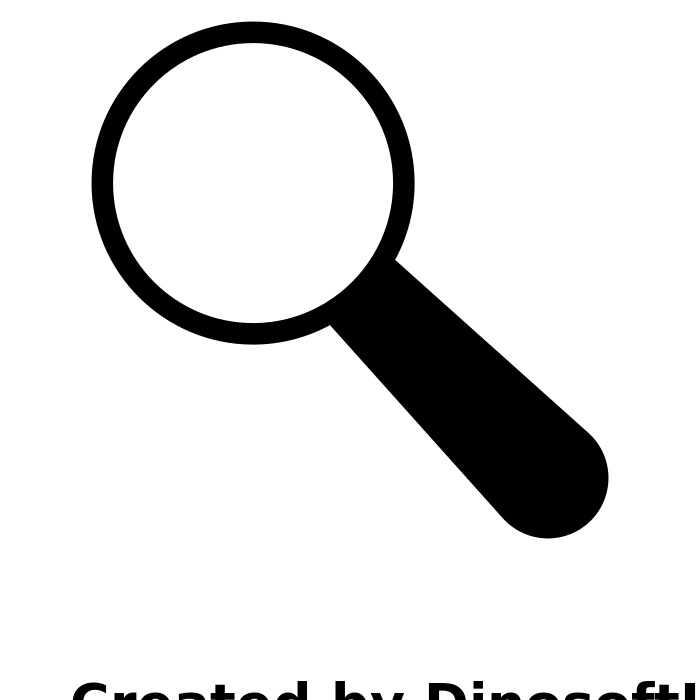 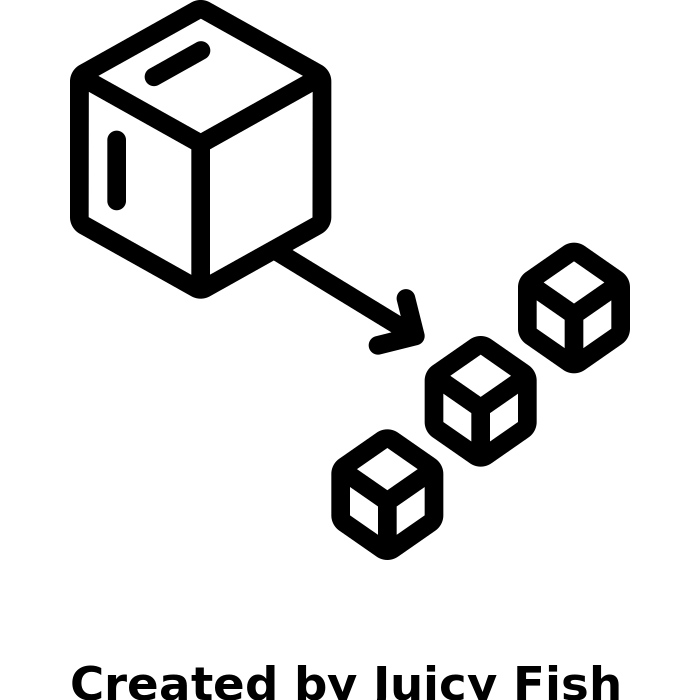 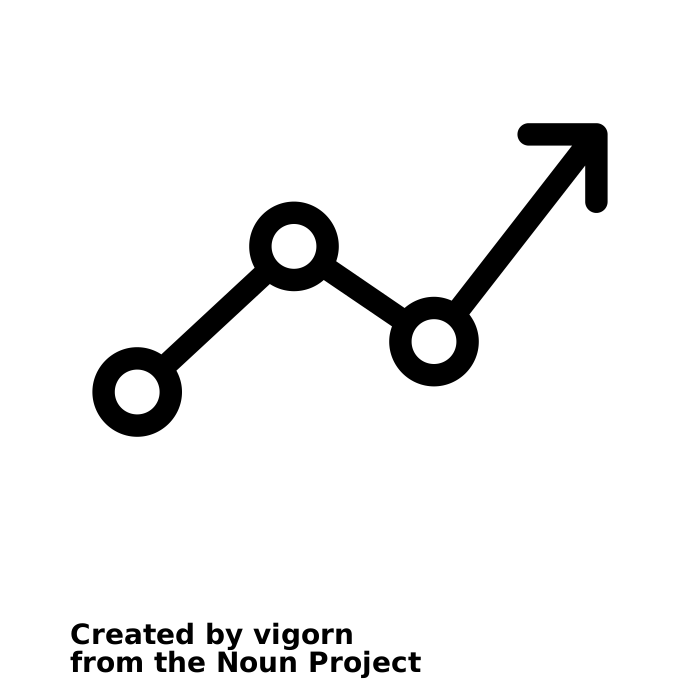 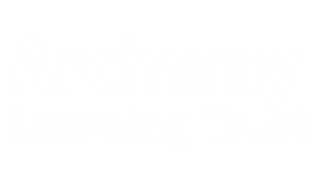 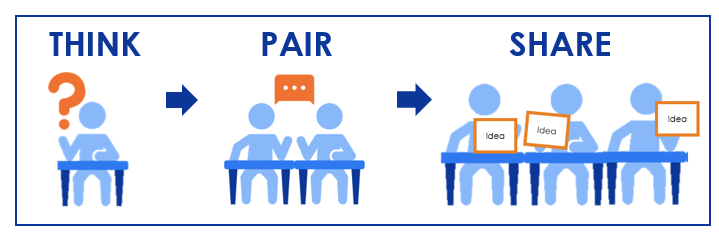 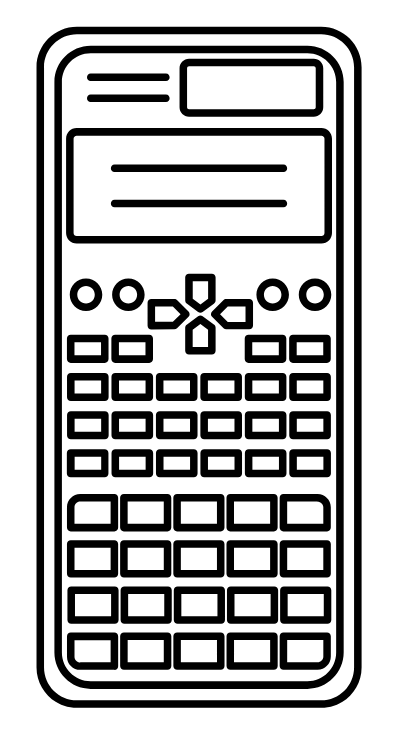 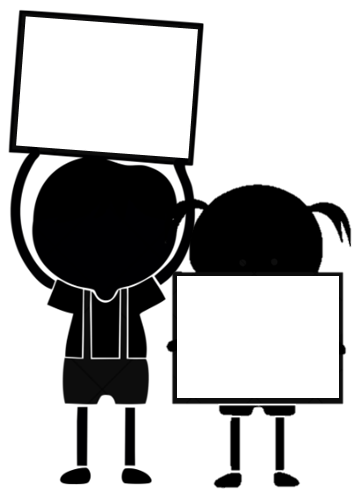 A
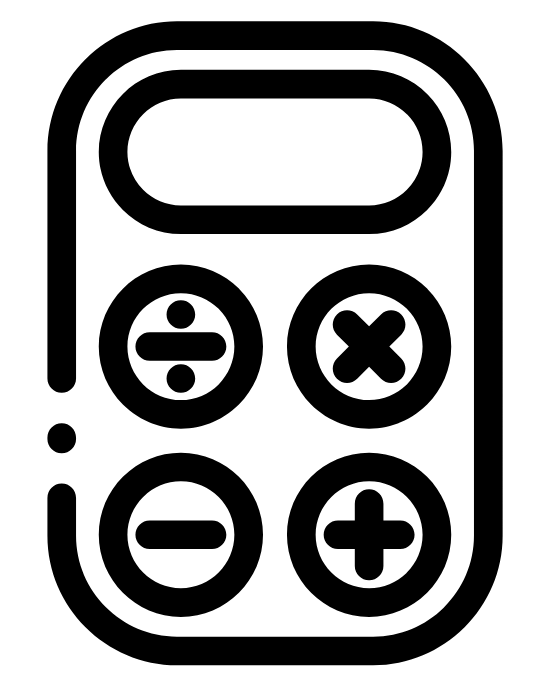 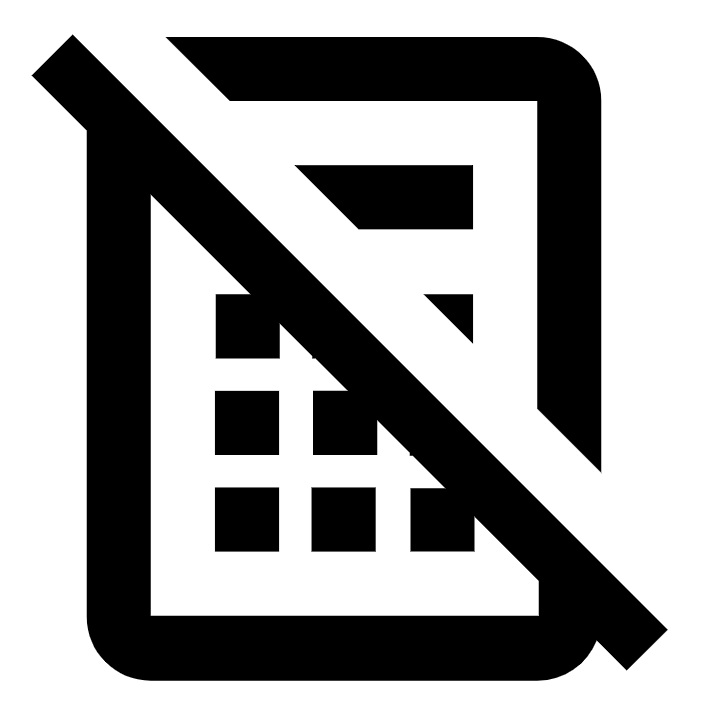 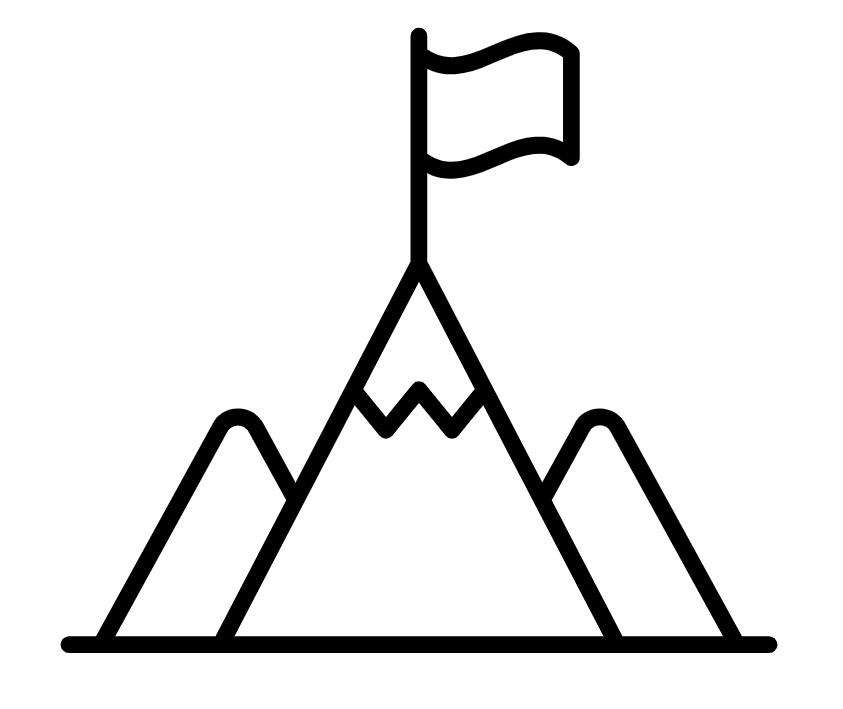 B
LESSON TITLE: Multiplying Mixed Numbers
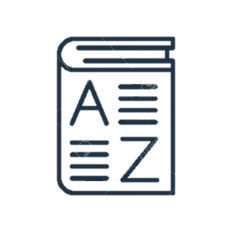 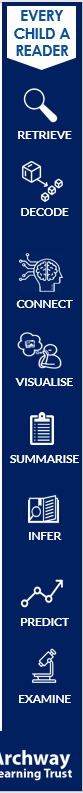 Key vocabulary:
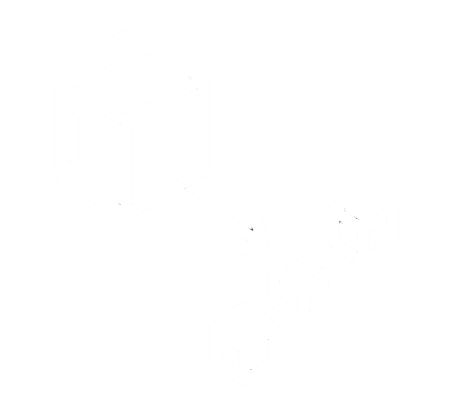 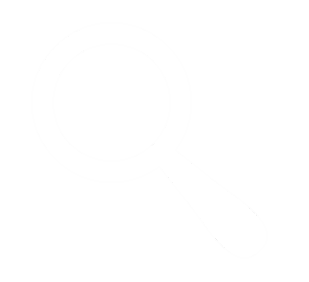 Decode the word
Definition
.
Mixed Number
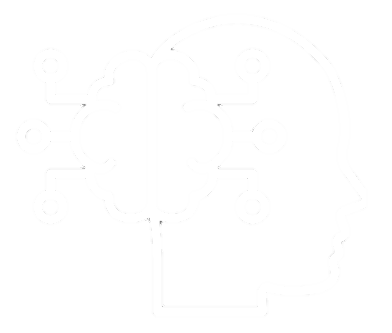 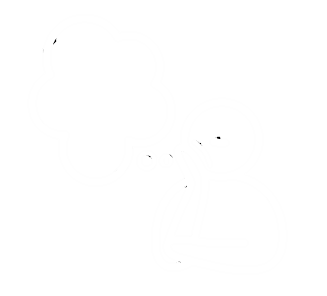 Non-examples
Examples
What is a mixed number?
Express as a fraction, how many pizzas are there below:
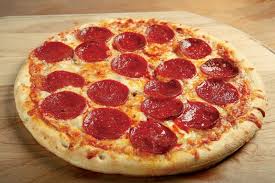 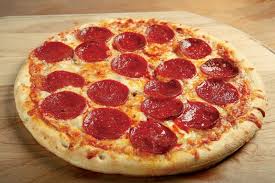 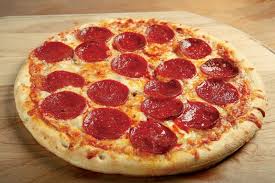 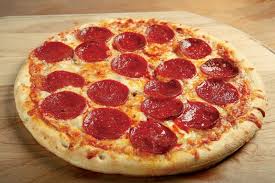 Mixed number is made up of whole numbers and a part of whole.
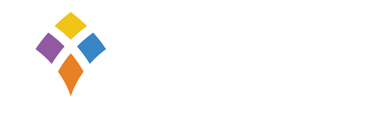 RETRIEVE
SECURE
PRACTISE
If I multiply the amount of pizzas below by 3, how much pizza do I now have?

Express your answer as a mixed number
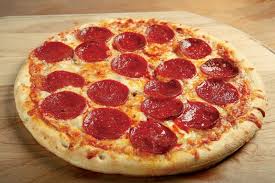 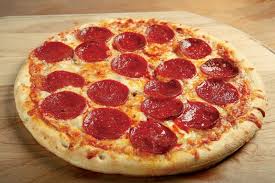 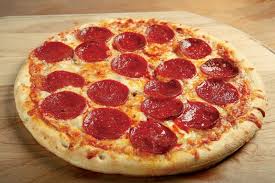 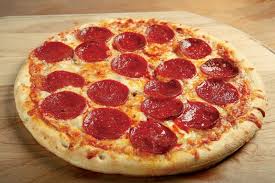 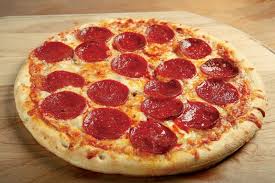 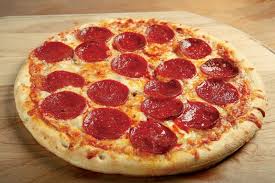 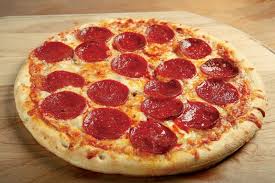 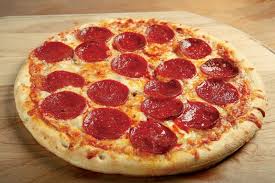 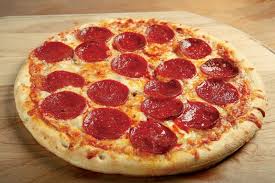 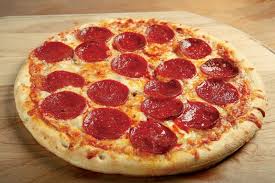 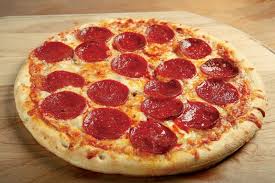 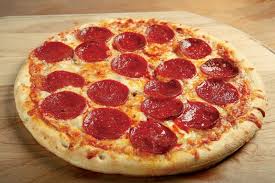 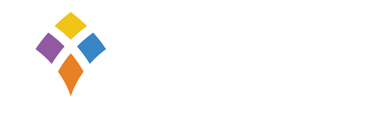 RETRIEVE
SECURE
PRACTISE
WE DO:
I DO:
Calculate
Calculate
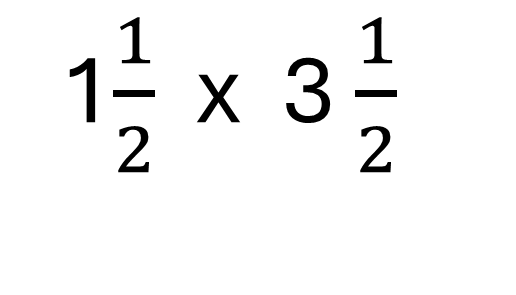 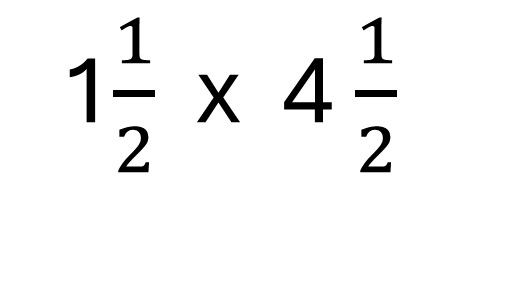 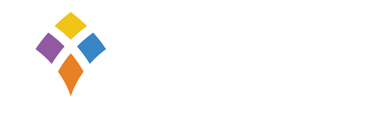 SECURE
WE DO:
I DO:
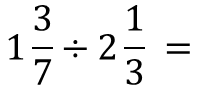 Calculate
Calculate
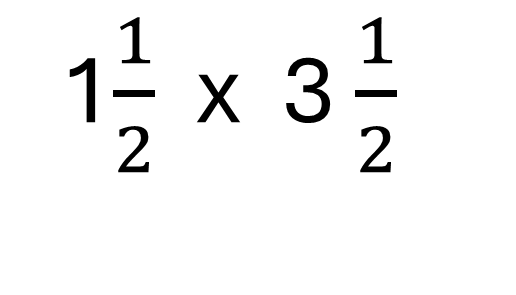 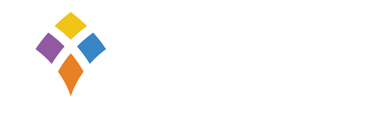 WE DO:
I DO:
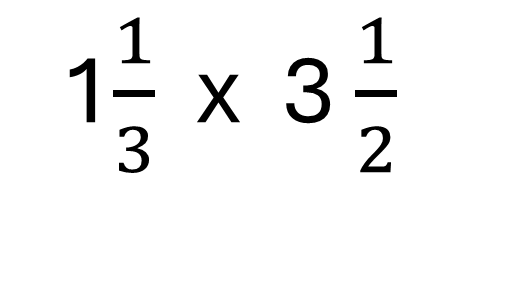 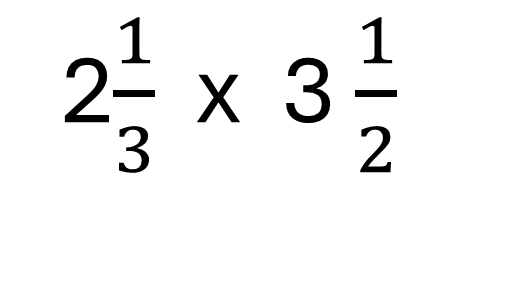 Calculate
Calculate
Mini WBs:
What's missing?
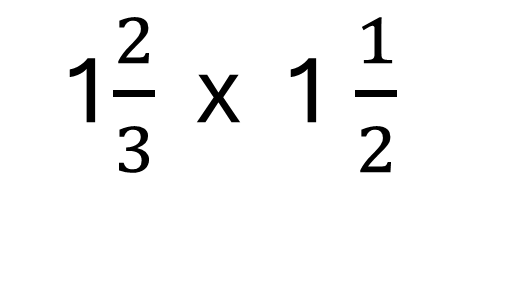 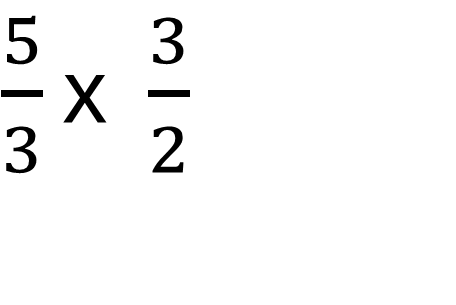 Mini WBs:
What's missing?
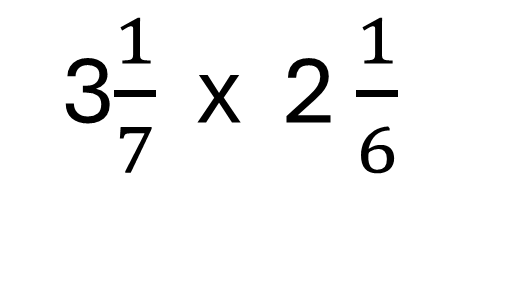 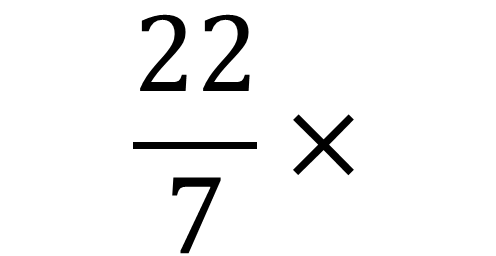 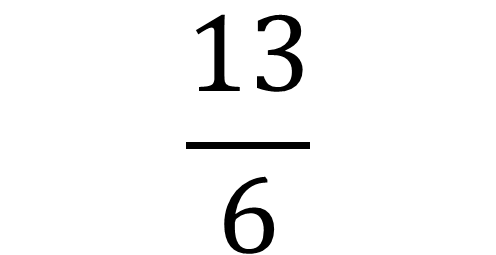 Mini WBs:
What's missing?
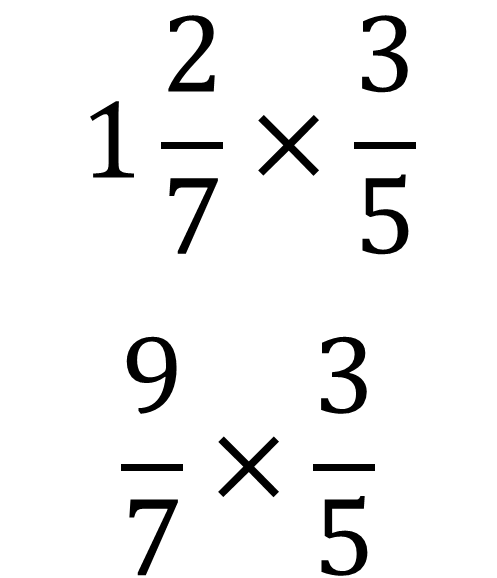 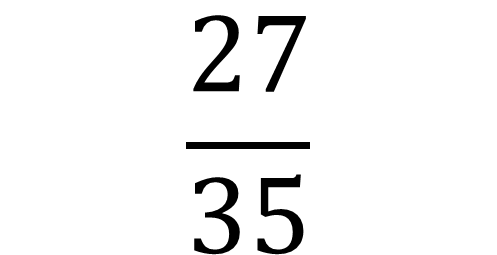 Mini WBs:
Spot the mistake?
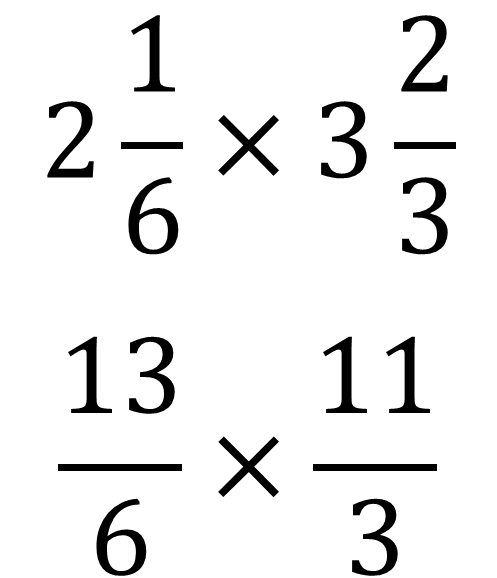 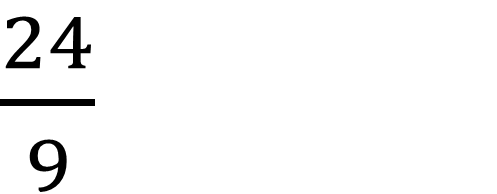 Mini WBs:
Spot the mistake?
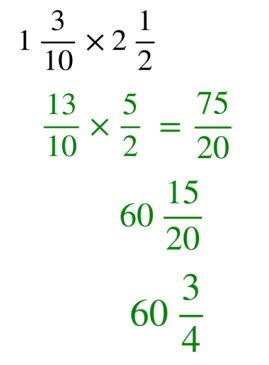 Independent task:
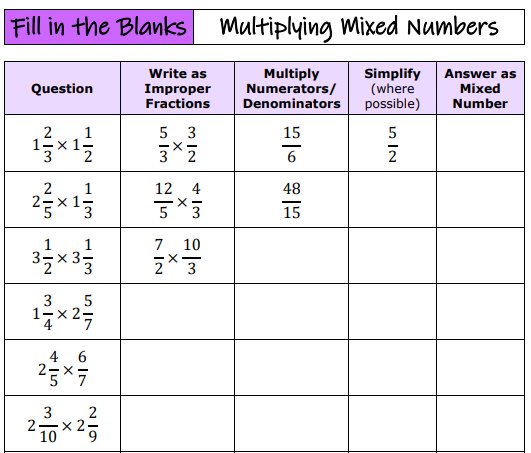 7ac124_f588f7a9e11440b3848452f3cd7dc33b.pdf
Independent task:
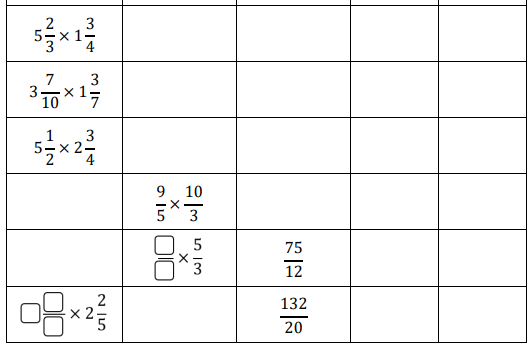 Calculate the area of the shape below:
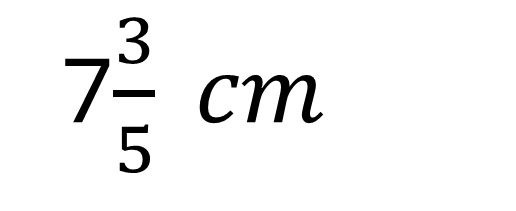 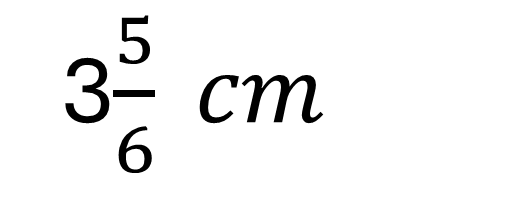 Using the numbers 1 – 9 each exactly once what are the largest and smallest products you can make?